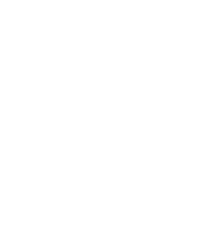 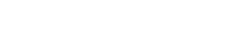 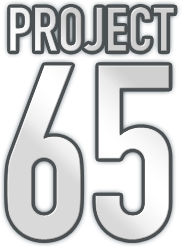 Phil Pemberton
Managing Director, Sovini Property Services
Lucien Wynn
Managing Director, Oneserve
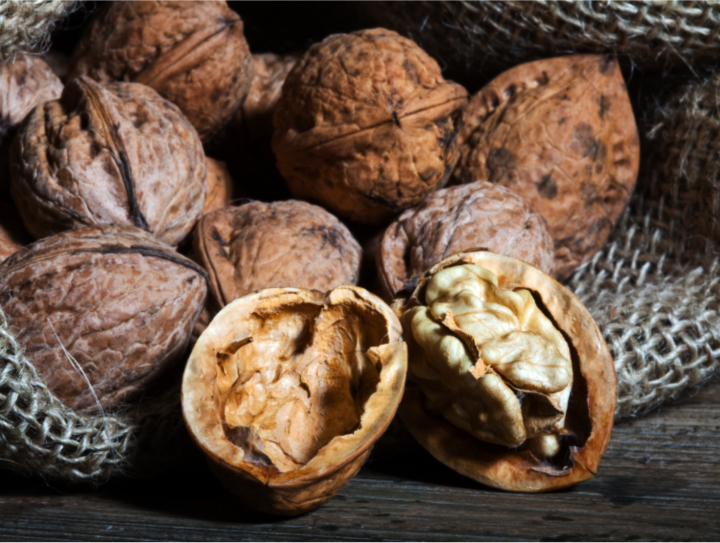 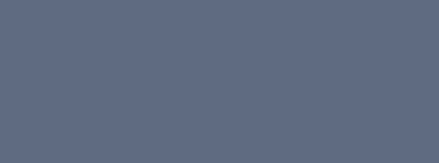 Project 65 in a nutshell
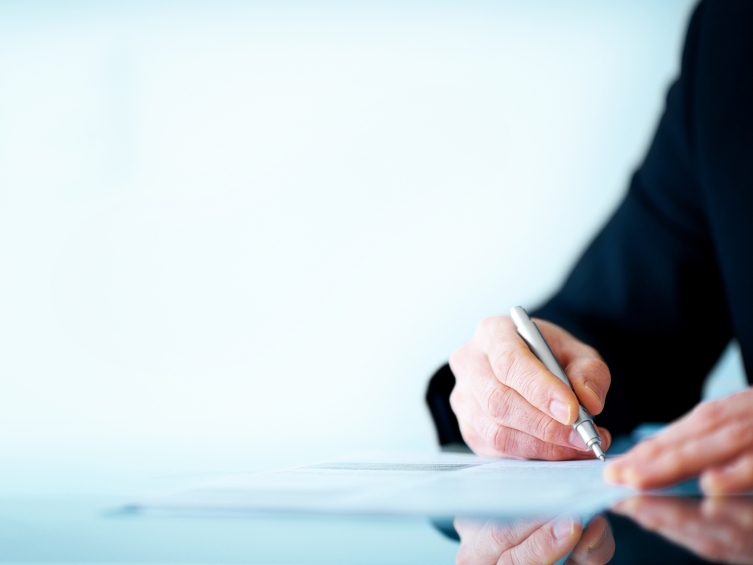 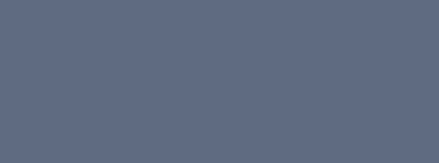 Context
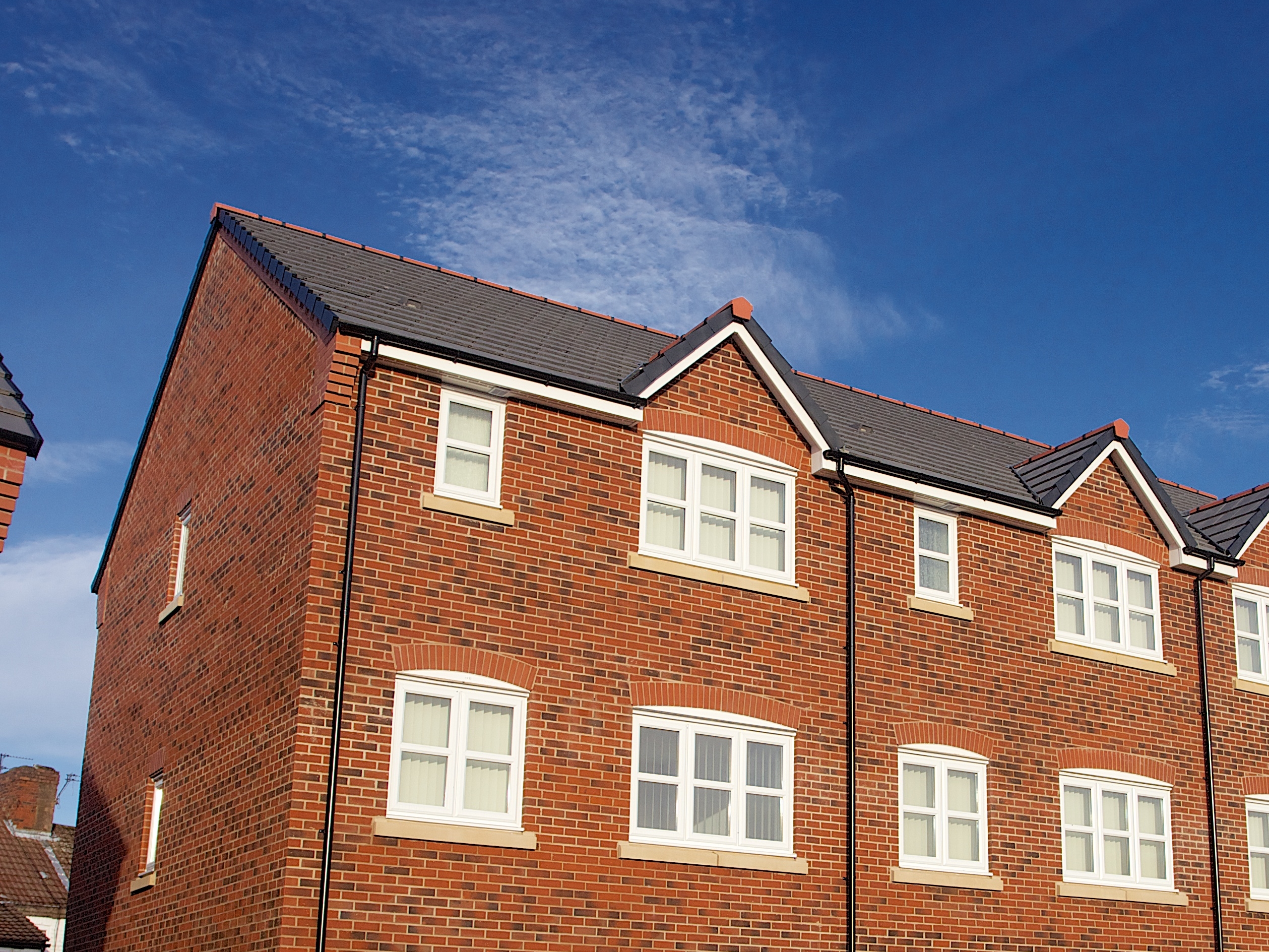 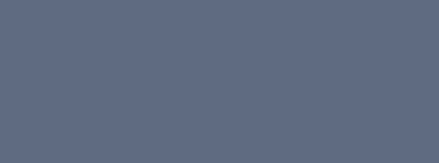 Voids
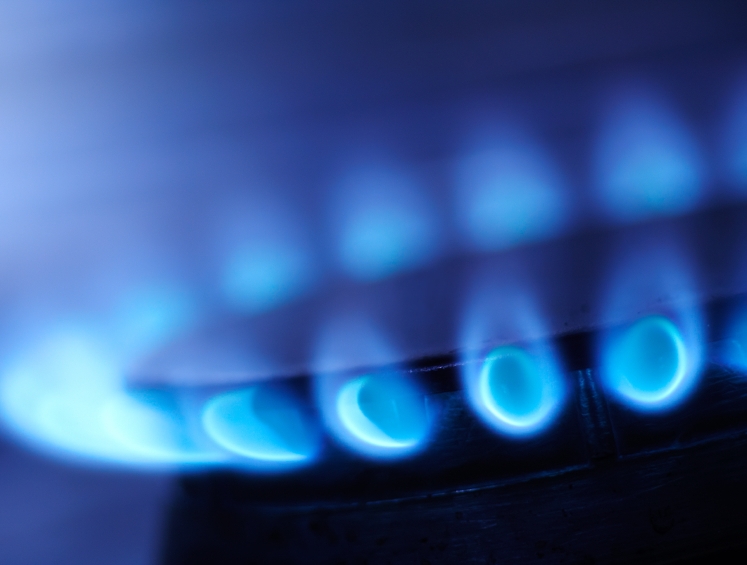 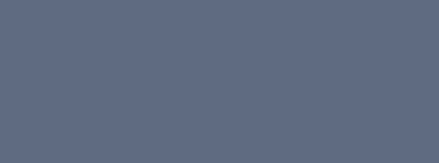 Gas
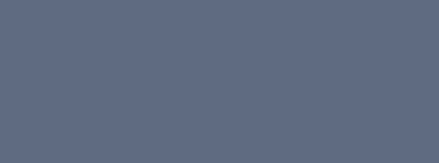 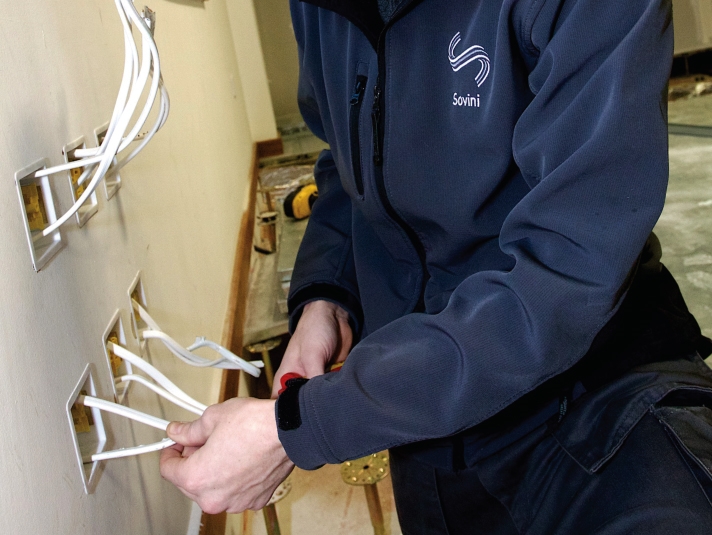 Repairs
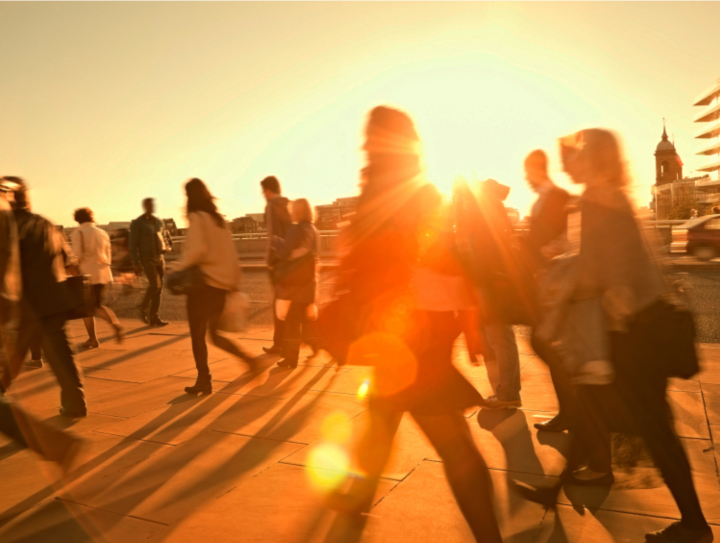 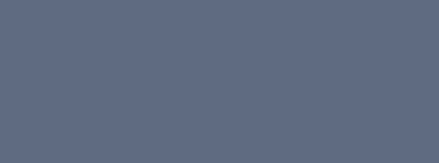 People
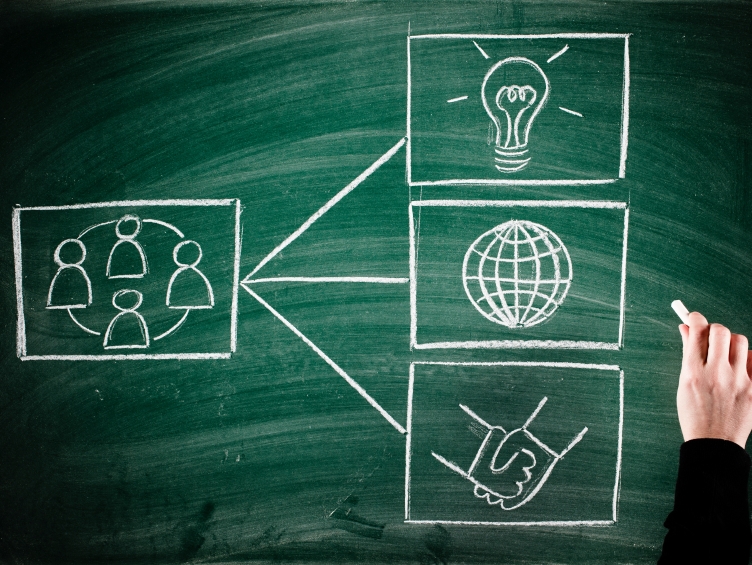 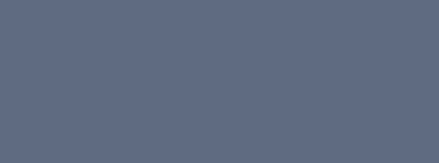 Preparation
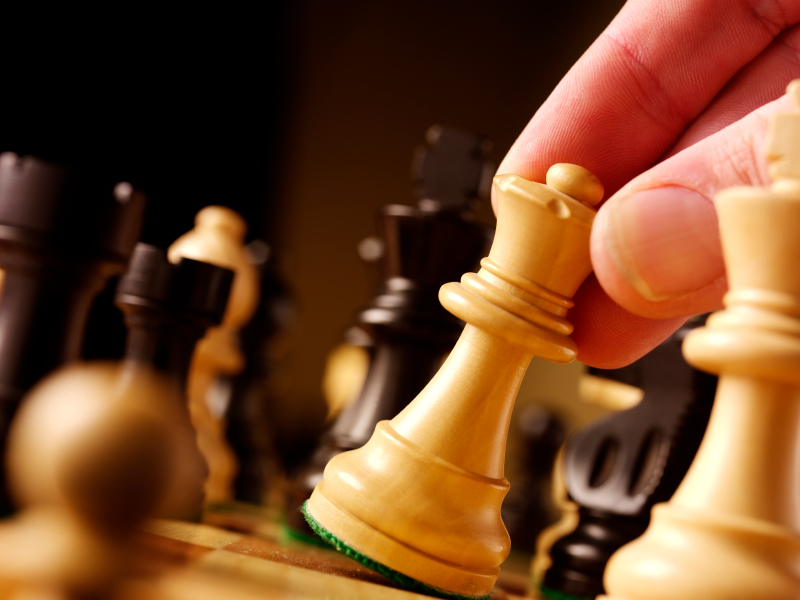 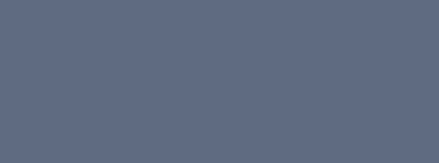 Implementation
Repairs
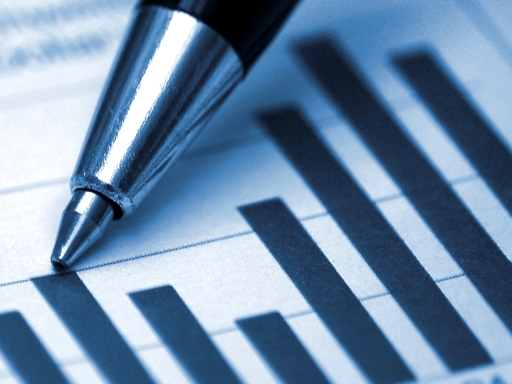 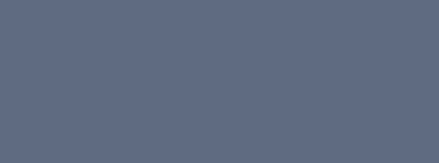 Results
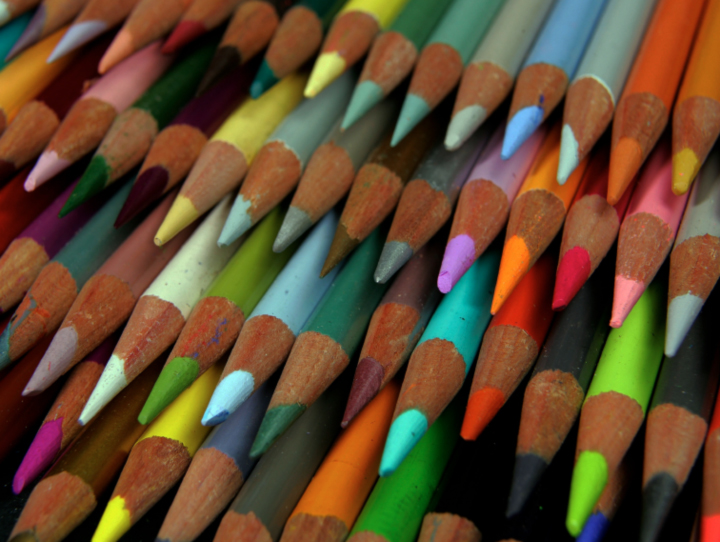 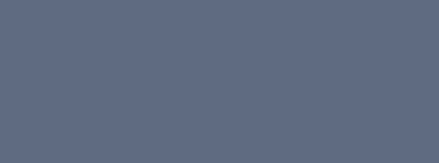 Top Tips
Repairs
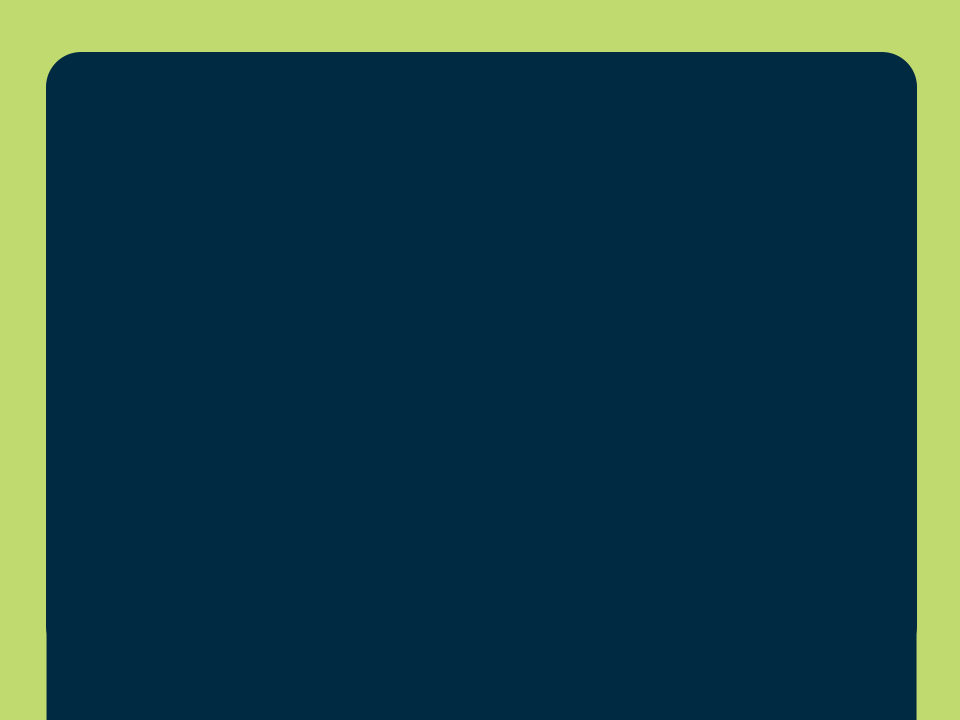 Any
Questions?